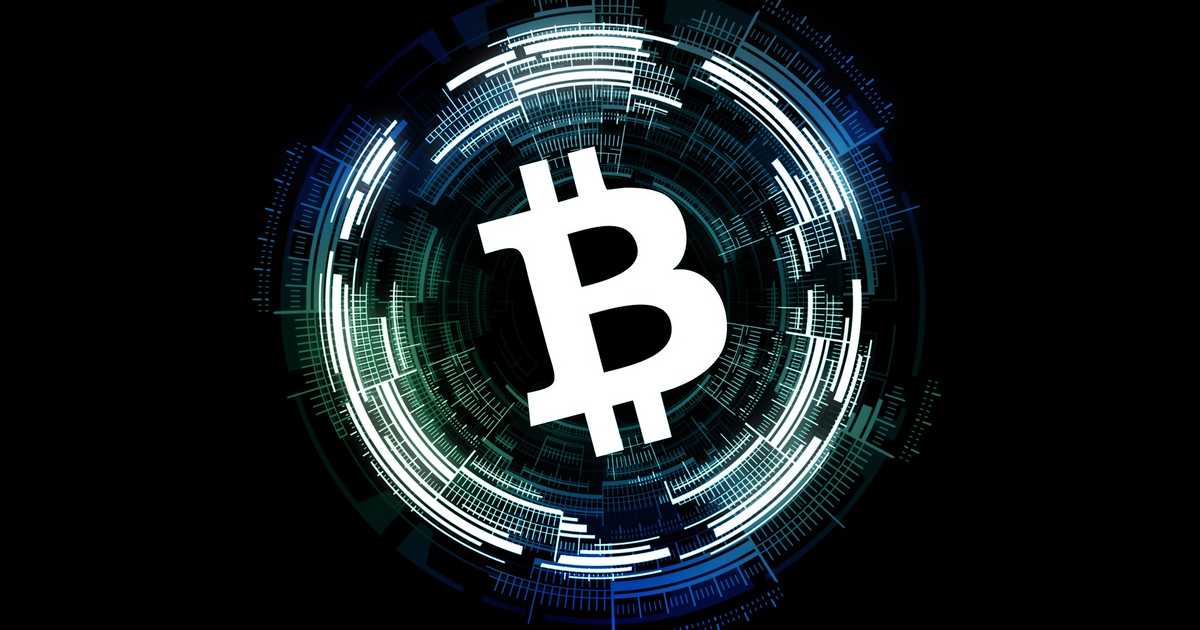 Cryptocurrencies: Stylized Facts on a New Investible Instrument
Albert S. HuChristine A. ParlourUday Rajan
presented by：Zongpeng（Jobber）Shi
Outline
1. Introduction to Cryptocurrencies 
2. ICO Returns
3. Secondary Market Returns 
4. Thoughts about Pricing
Conclusions!
1. The ICO returns and secondary market returns are higher than S&P 500 returns and bear high volatility.
 
2. Cryptocurrencies secondary market returns are correlated with Bitcoins returns.
Introduction to Cryptocurrencies
ICO Returns
The median ICO raised about $6.4 million, but there is considerable skewness, with the mean being approximately equal to the 75th percentile, and the standard deviation about twice as high as the mean.
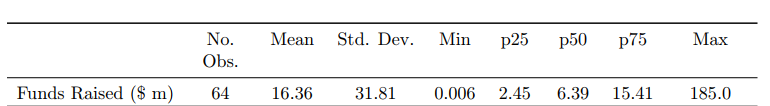 ICO Returns
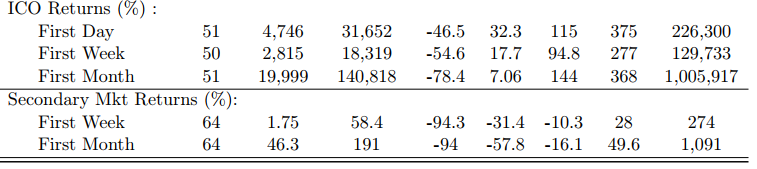 ICO Returns
ICO Returns
Benchmarks?
IPO?
Are tokens securities?
Funds raised?
Time for issuance?
Vol/Return structure?
VC?
liquidity?
Return structure?
Secondary Market Returns
Secondary Market Returns
Secondary Market Returns
Secondary Market Returns
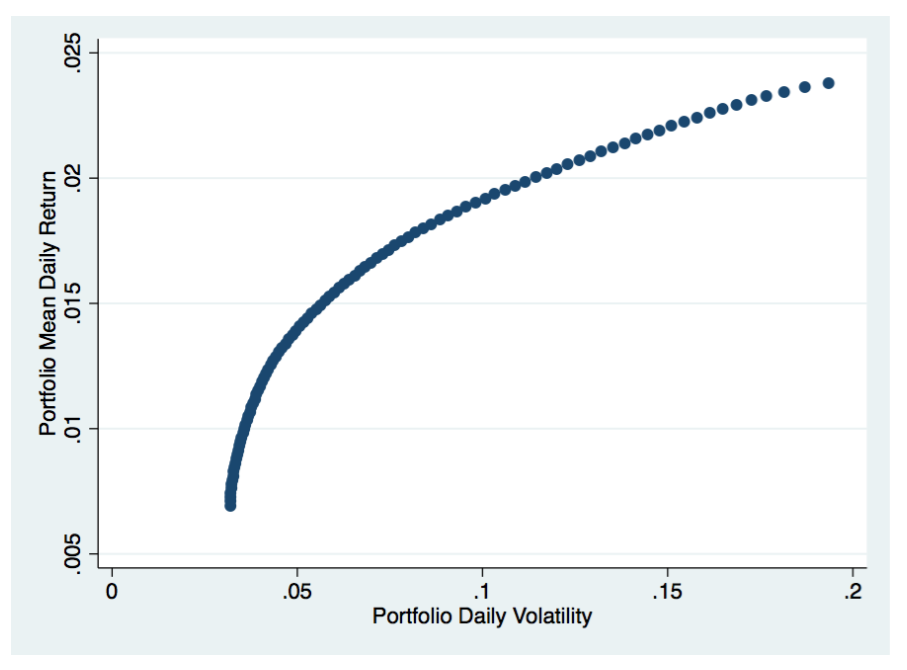 The minimum variance portfolio is 56% weighted in Bitcoin.
0.68%
3.22%
Secondary Market Returns
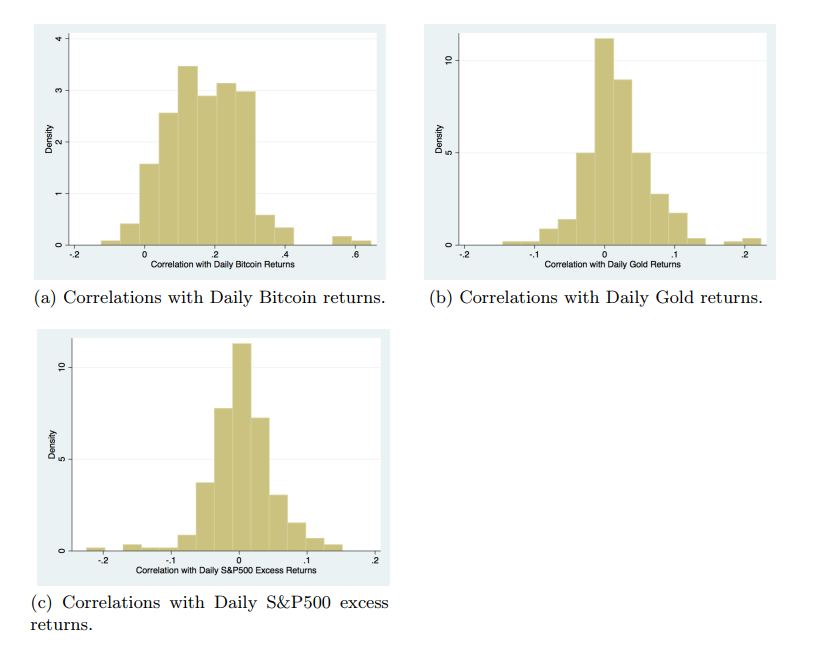 Secondary Market Returns
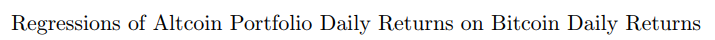 Secondary Market Returns
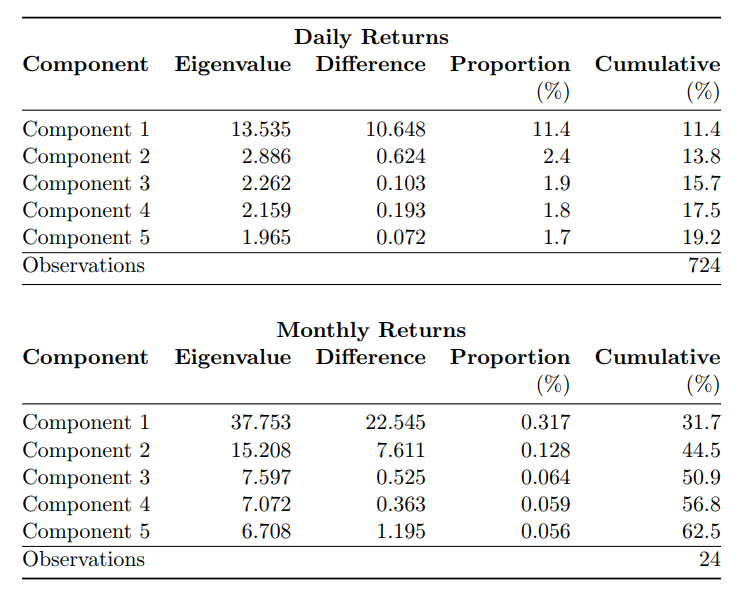 ρ=0.698
ρ=0.456
Thoughts about Pricing
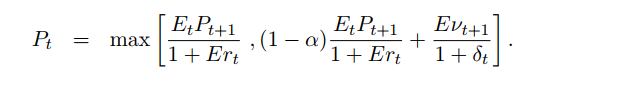 Thoughts
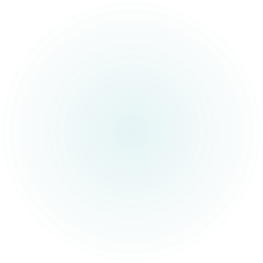 Thank You
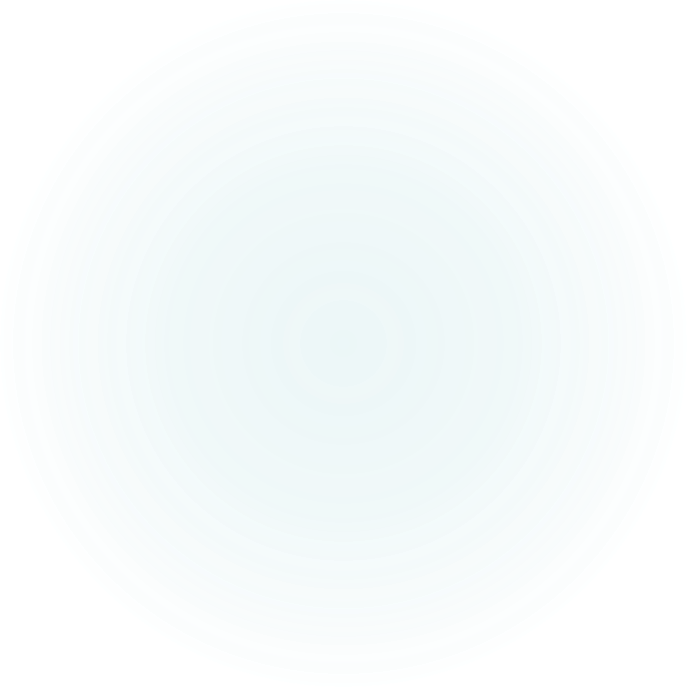 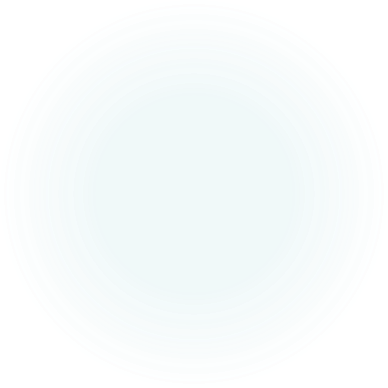 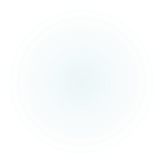